Сукні для Полліанни
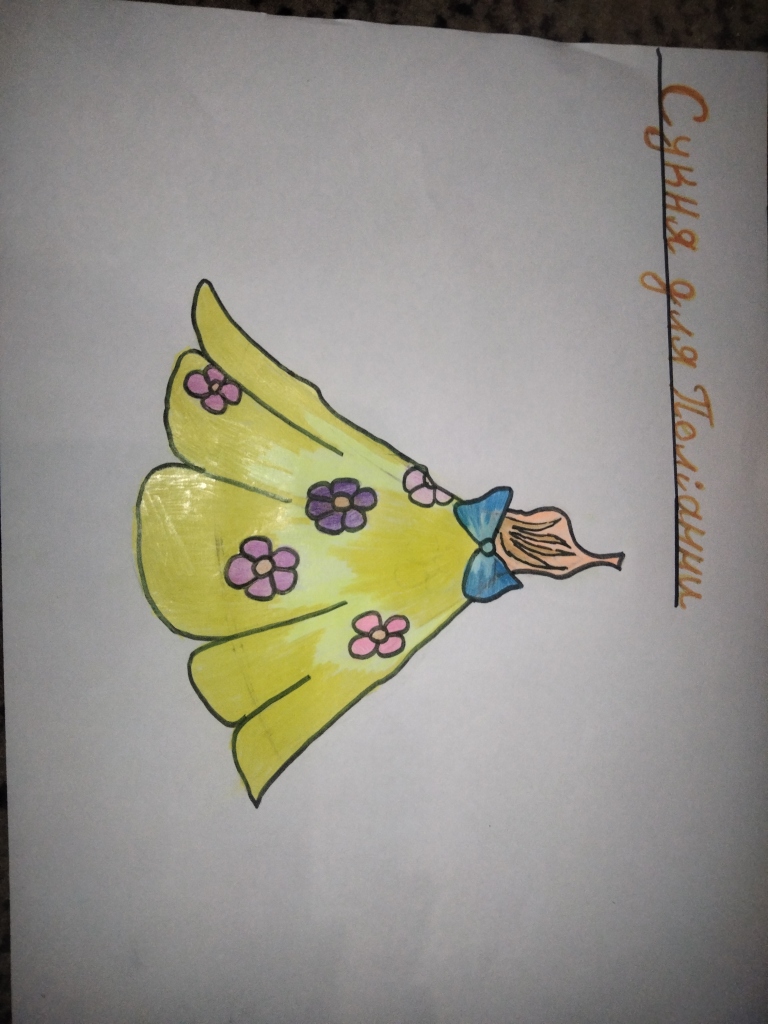 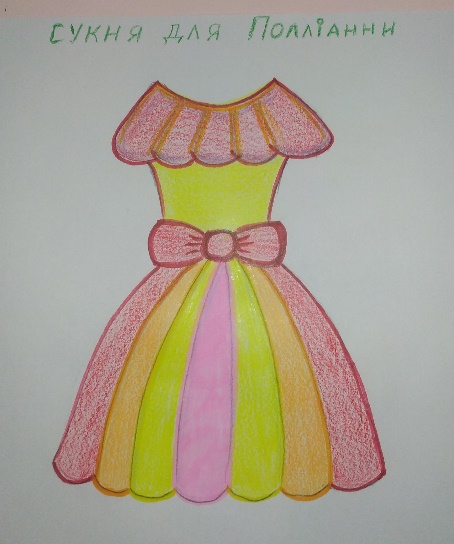 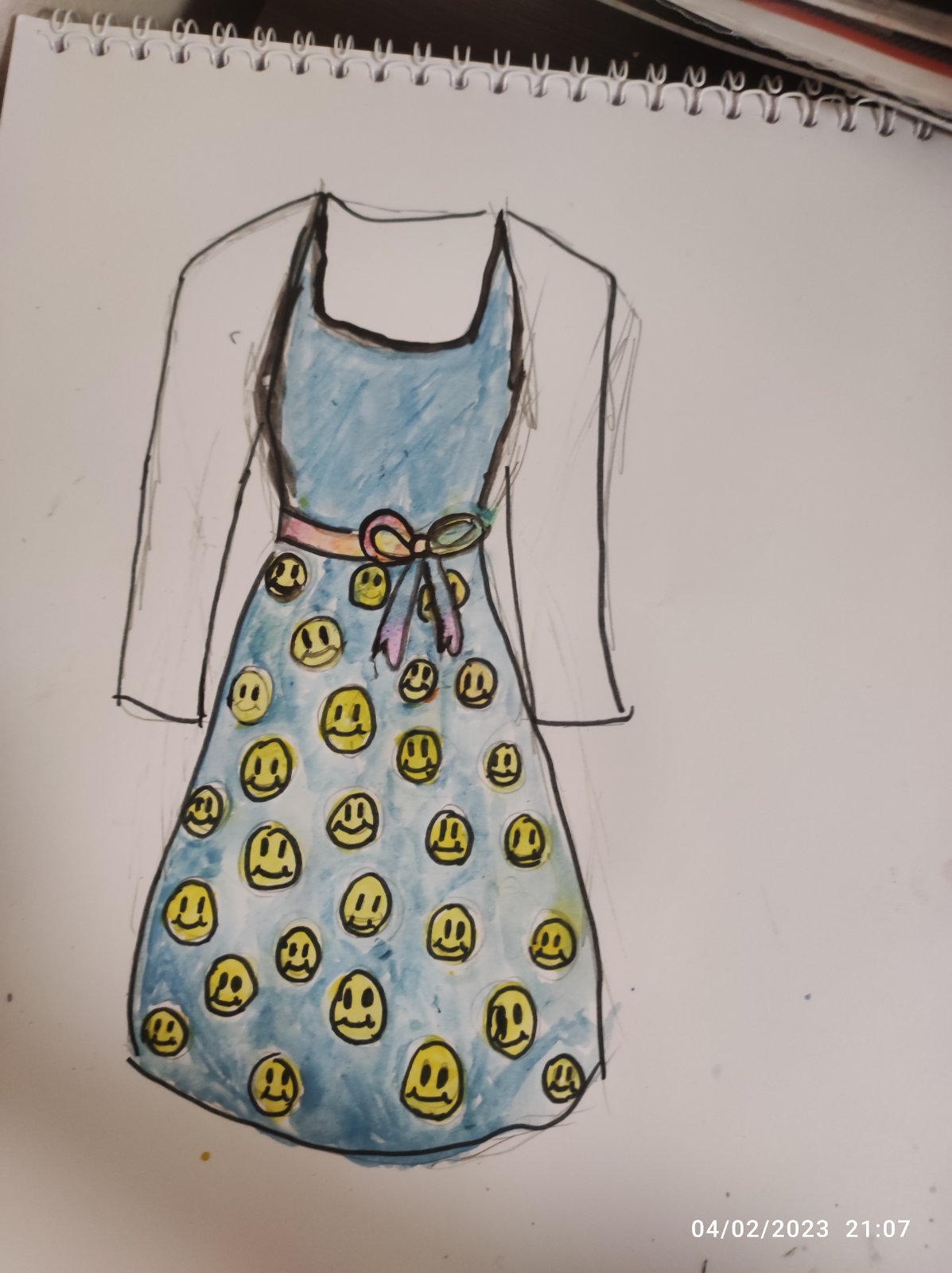 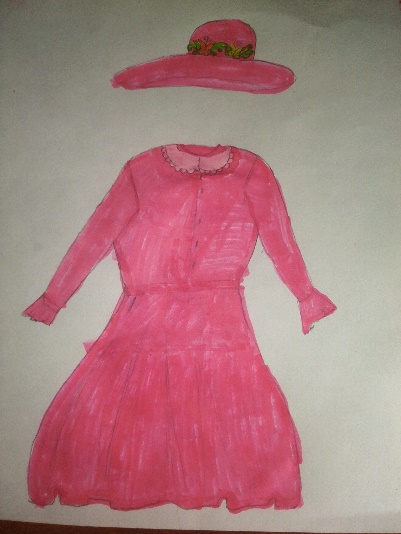 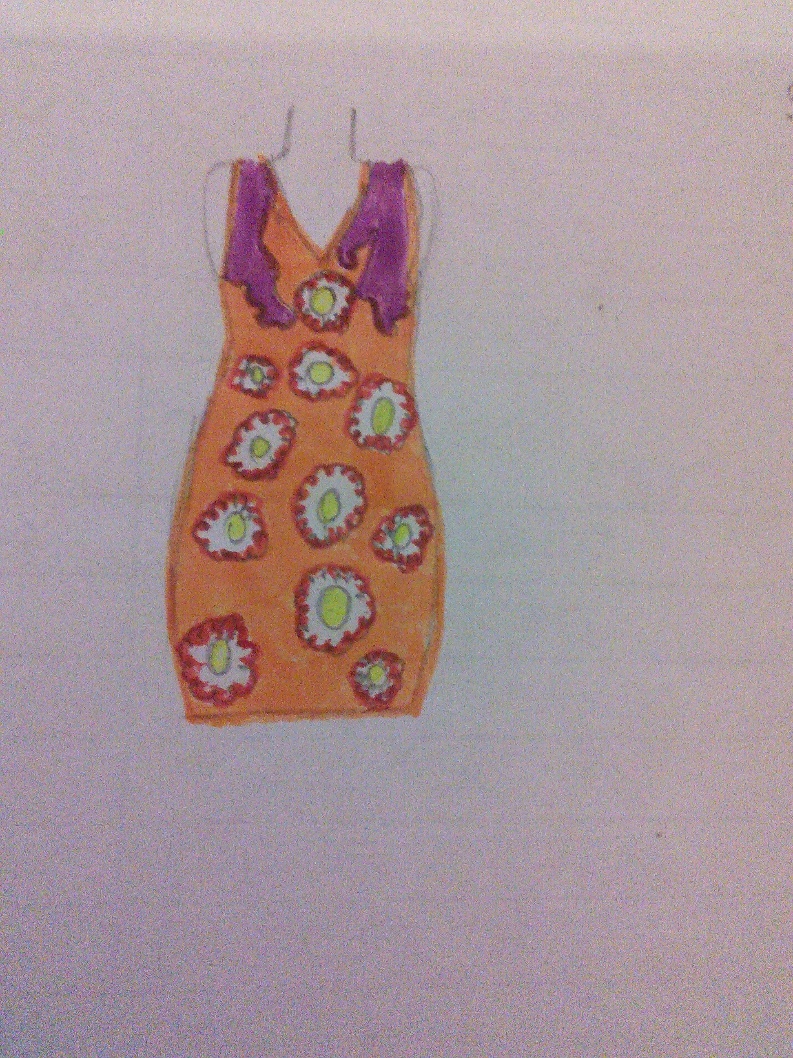 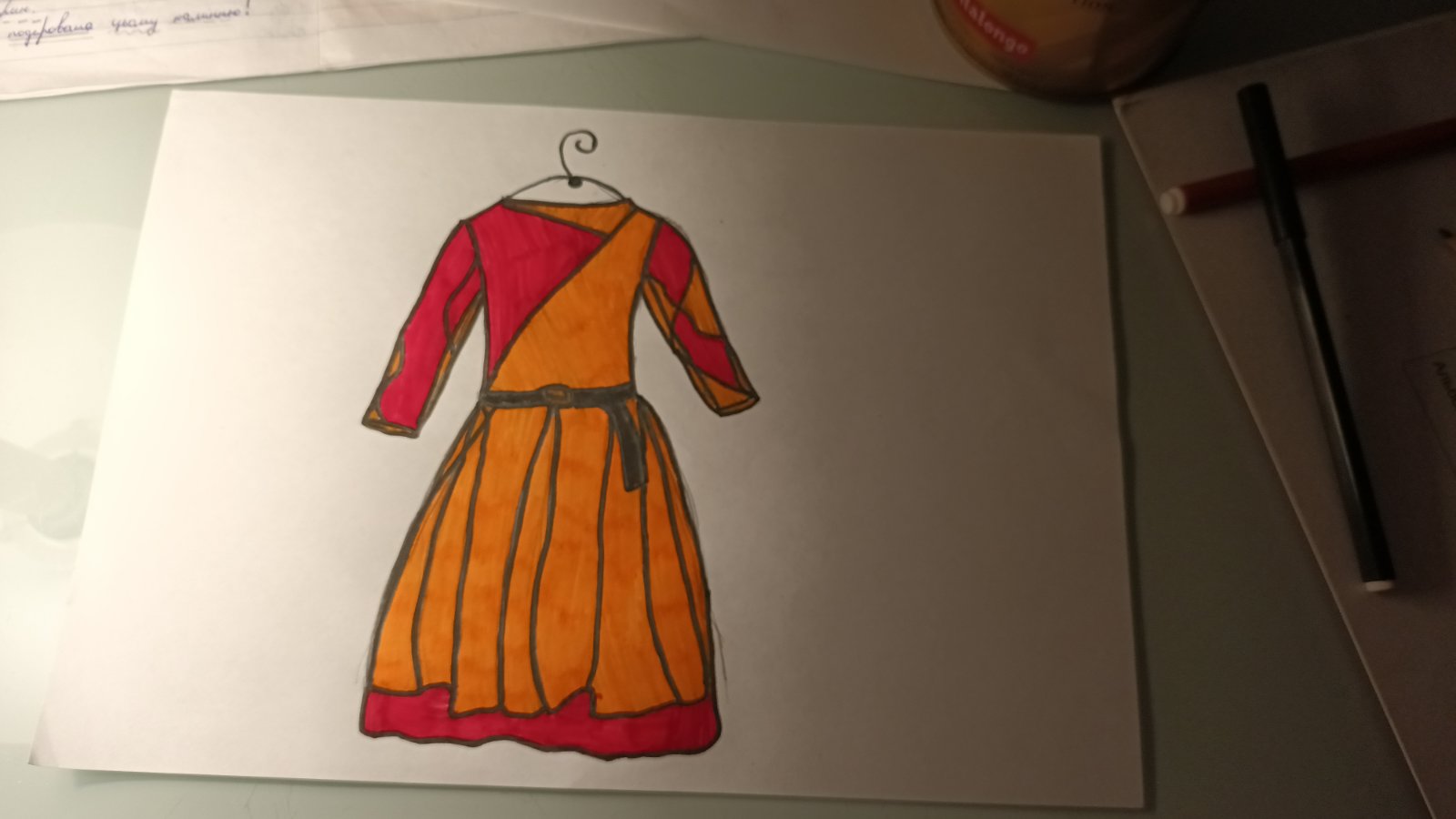 Яку сукню пропонуєш ти для Полліанни? Чому саме таку?